SURREALISM
&
Sigmund Freud's
Psychoanalytic Methods
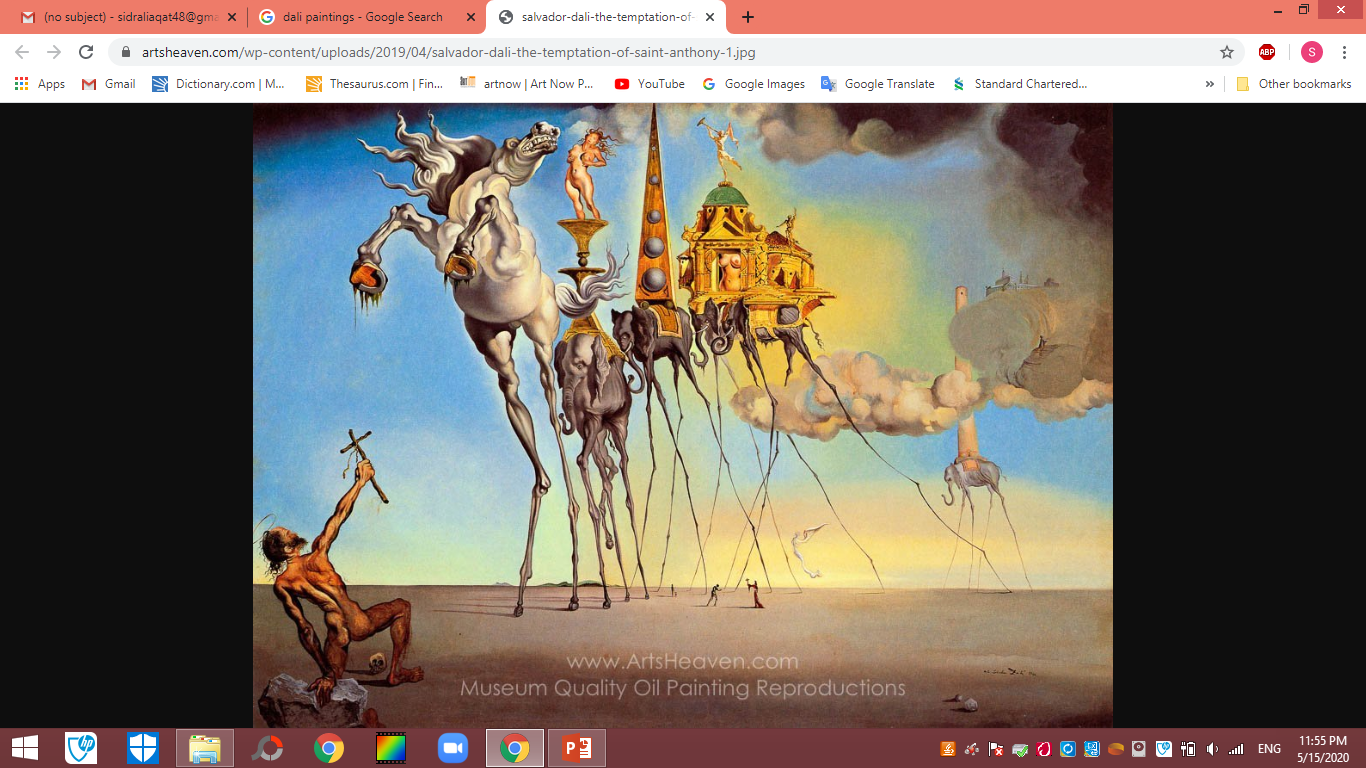 History of Modern Art
BFA-III (Visual Arts)
Course Incharge: Ms. Sidra Liaqat
Institute of Design & Visual Arts, LCWU
Max Ernst
(1891–1976)
German-French-American
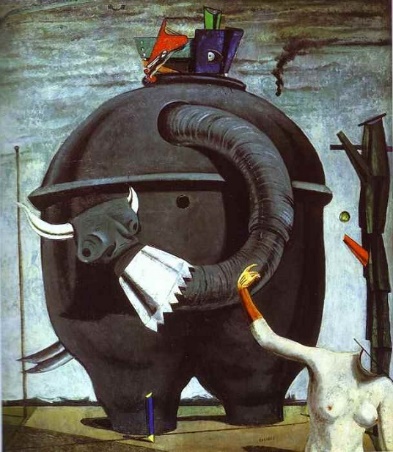 MAX ERNST
“The Elephant Celebes” 
Oil Paint
(1921)
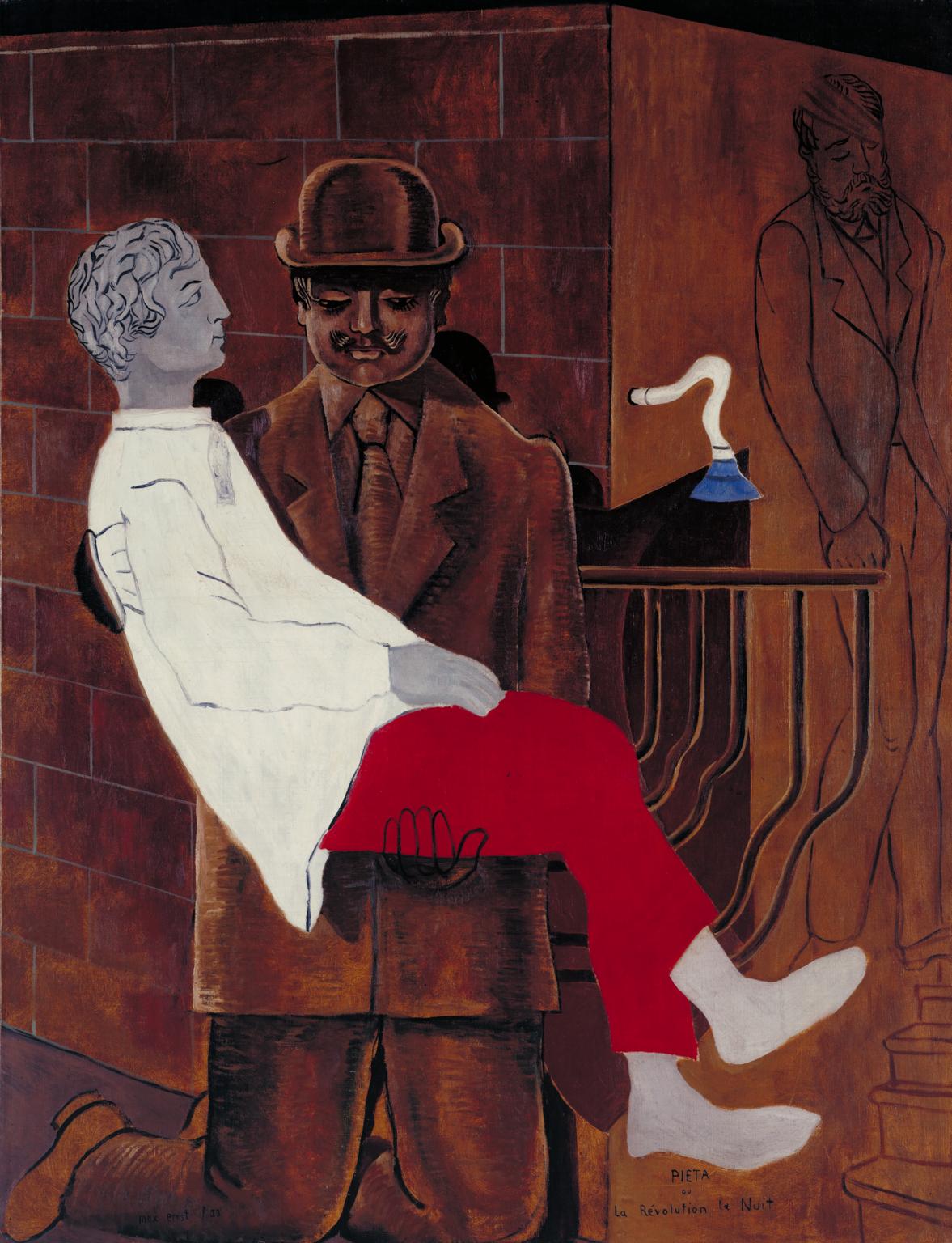 MAX ERNST
“Pietà” / “Revolution by Night” 
Oil Paint
(1923)
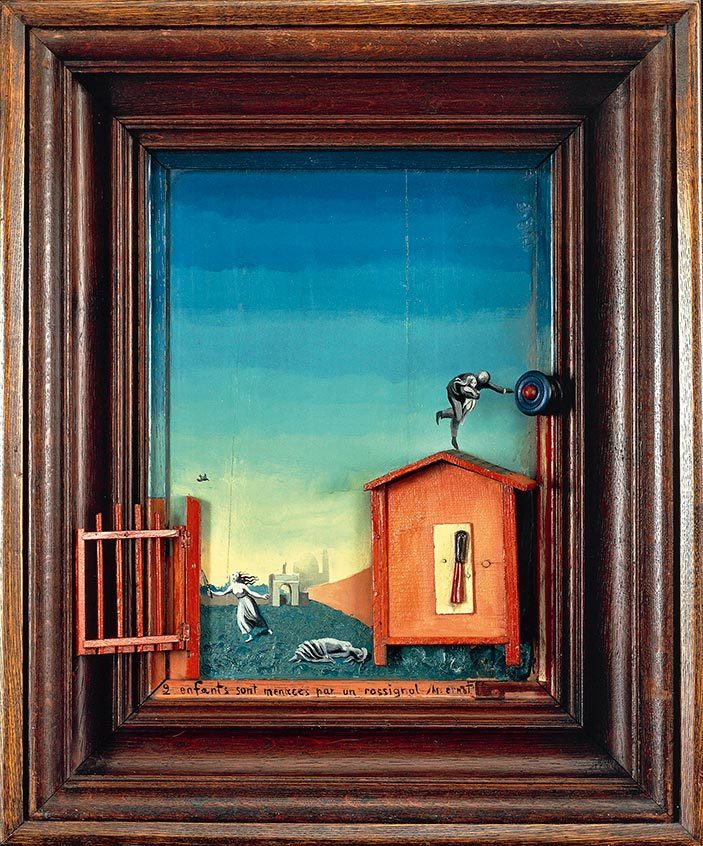 MAX ERNST
“Two Children are Threatened by a Nightingale” 
Oil on Wood with Wooden Construction     (1924)
Salvador Dalí
(1904-1989)
Spanish
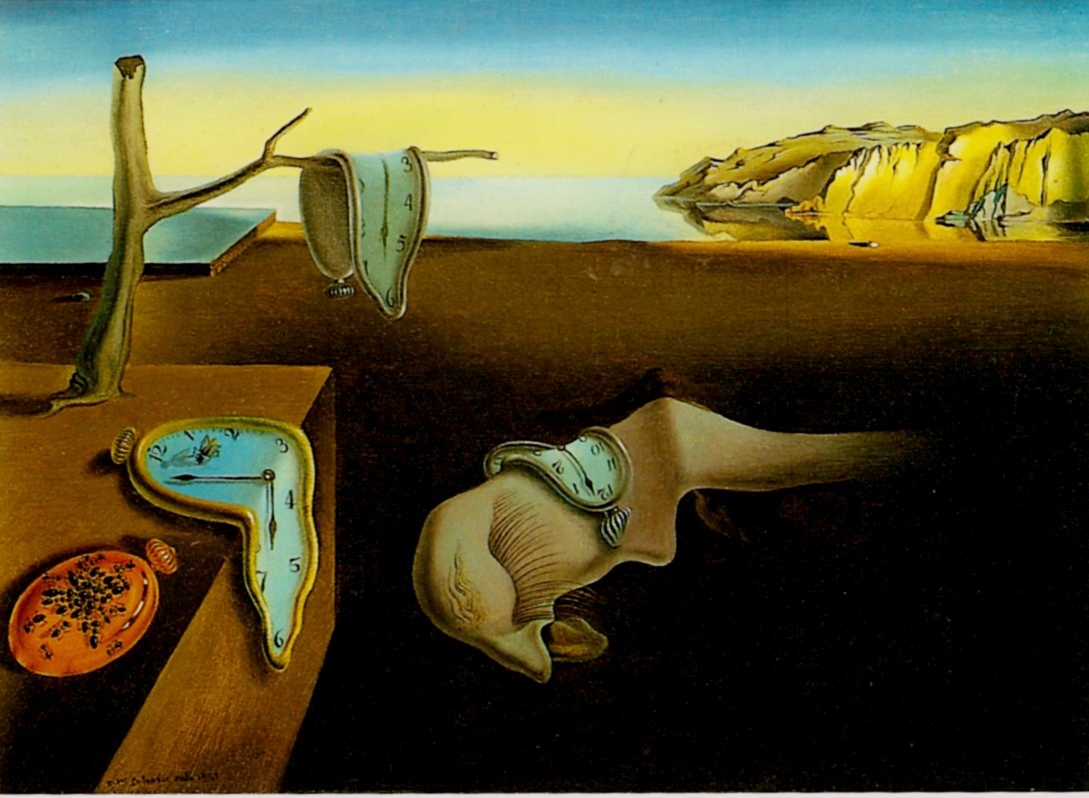 SALVADOR DALÍ
“The Persistence of Memory” 
Oil on Canvas
(1931)
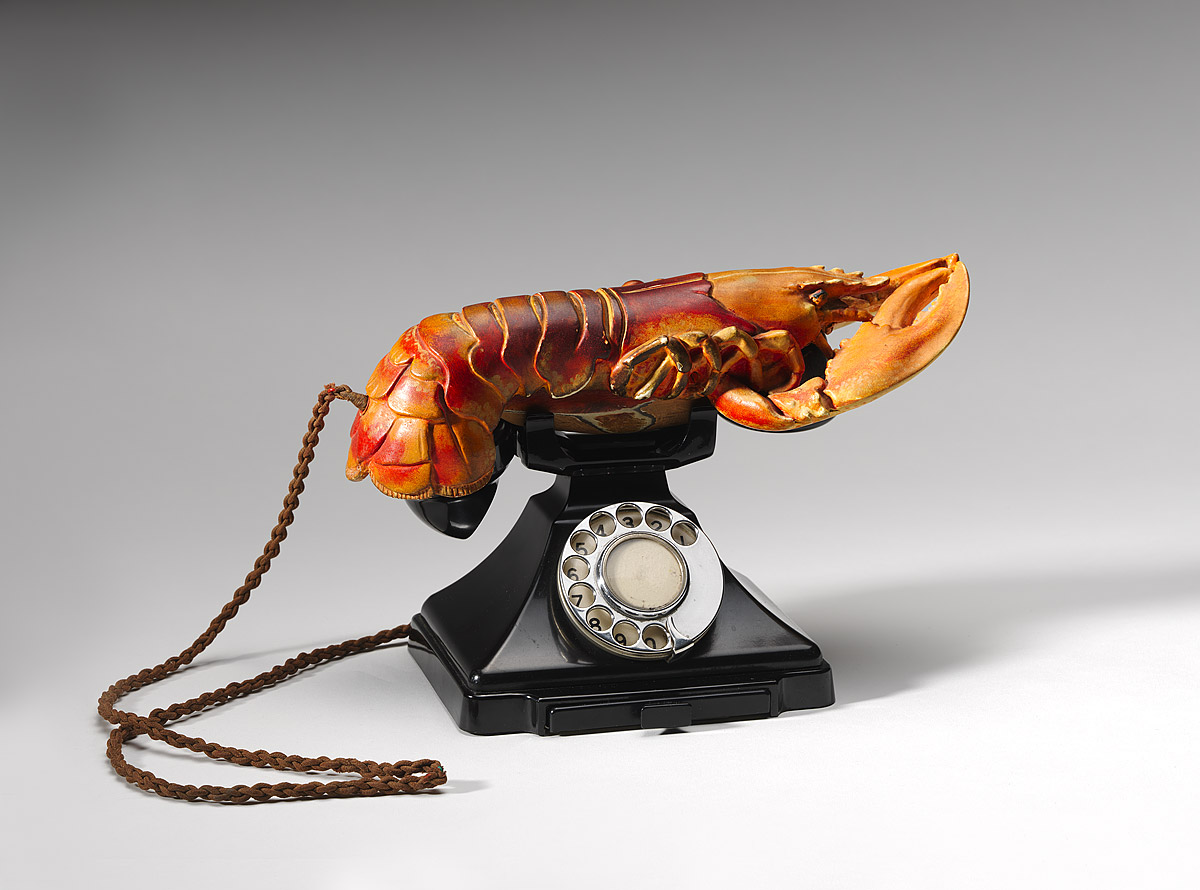 SALVADOR DALÍ
“Lobster Telephone” 
(1936)
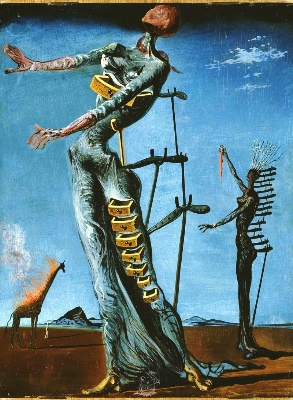 SALVADOR DALÍ
“Burning Giraffe” 
Oil on Wood Panel    (1937)
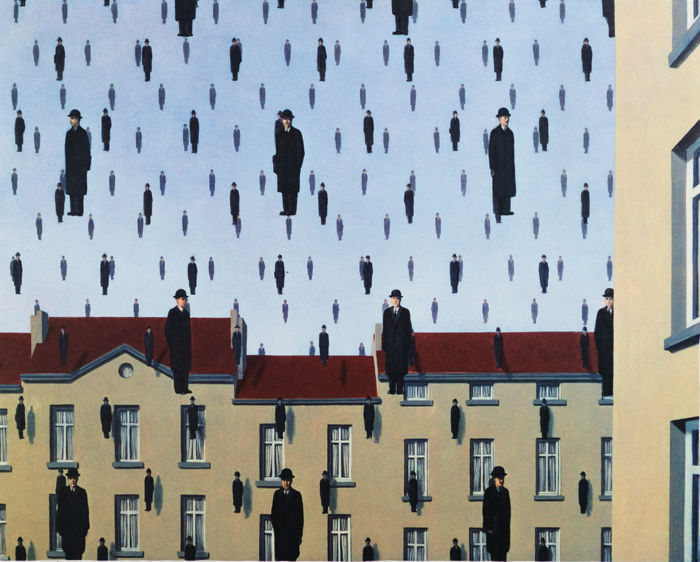 René Magritte
(1898–1967)
Belgian
RENÉ MAGRITTE
“Golconda” 
Oil Paint     (1953)
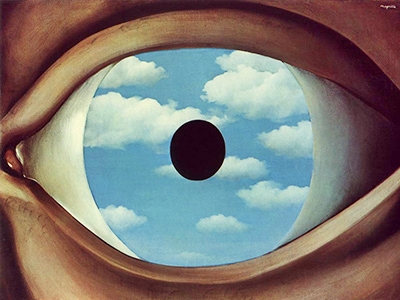 RENÉ MAGRITTE
“The False Mirror” 
Oil Paint
(1928)
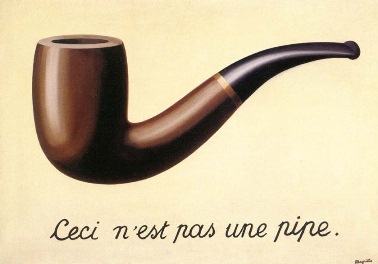 RENÉ MAGRITTE
“The Treachery of Images” 
Oil on Canvas
(1929)
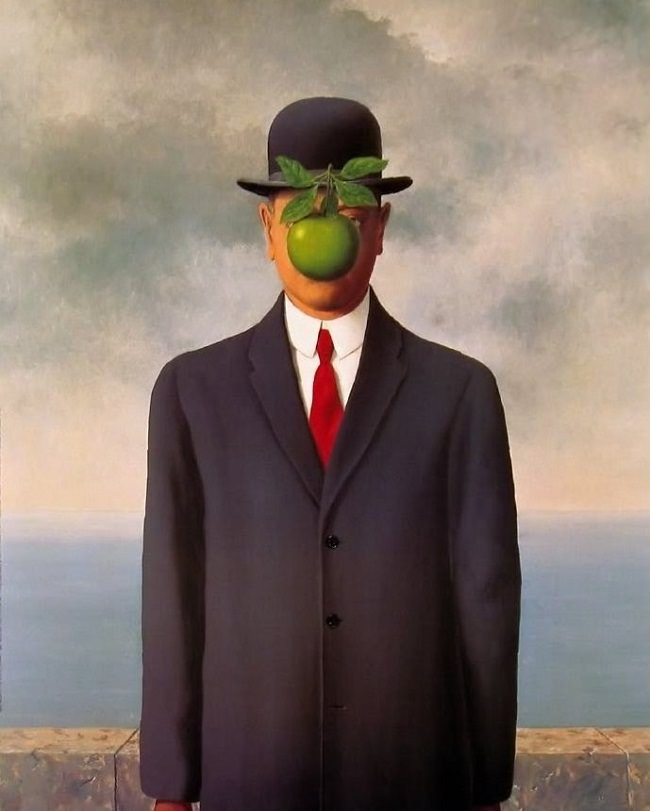 RENÉ MAGRITTE
“The Son of Man” 
Oil Paint
(1946)
Méret Oppenheim
(1913-1985)
Swiss
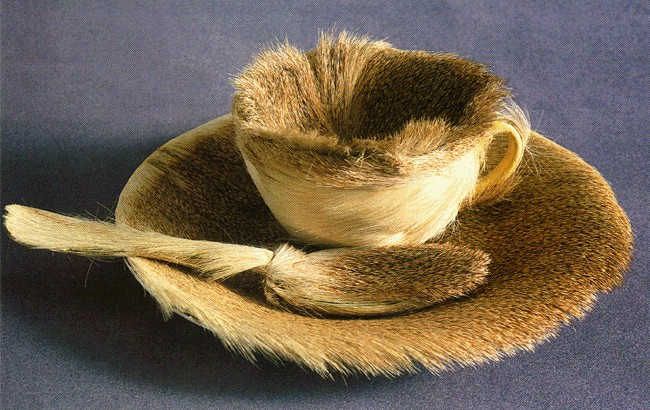 MÉRET OPPENHEIM
“Object” 
Fur-covered Cup
(1936)
Joan Miró
(1893-1983)
Spanish
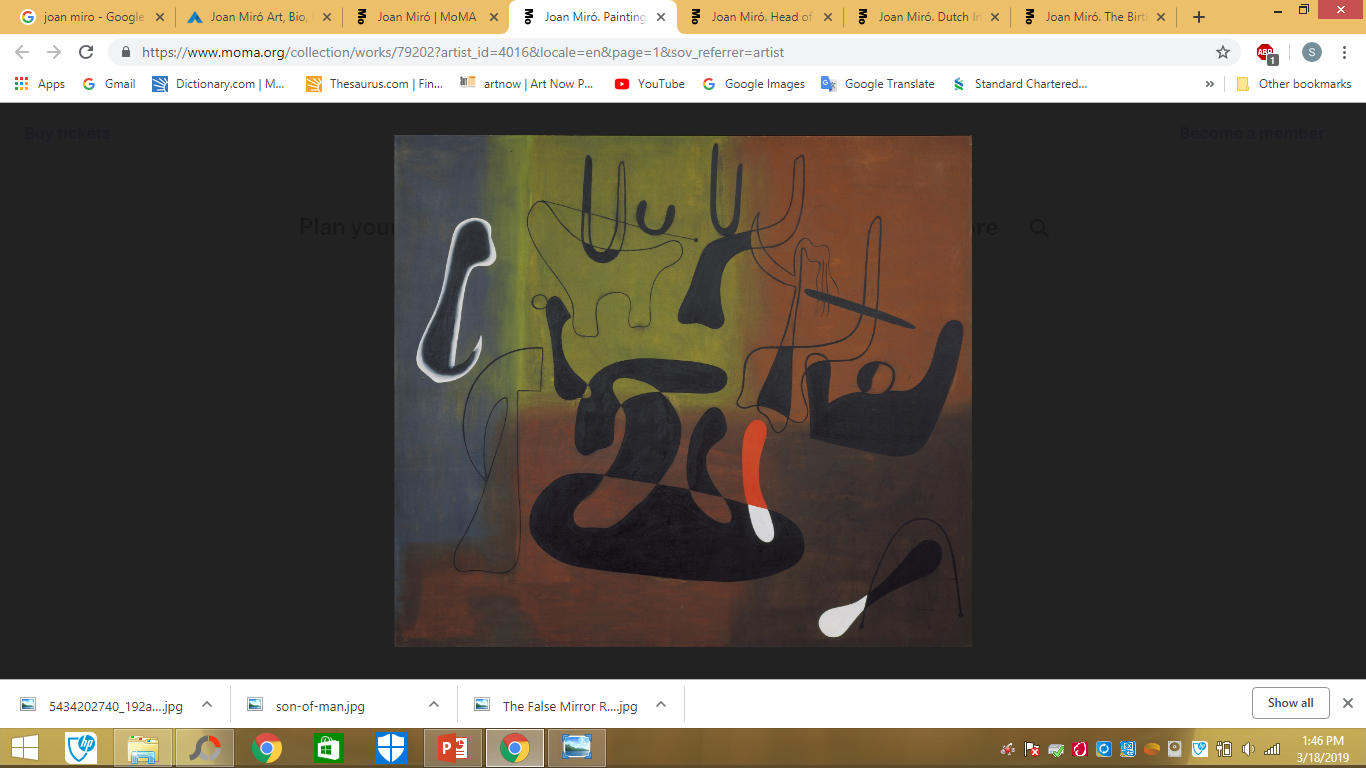 JOAN MIRÓ
“Painting” 
Oil on Canvas
(1933)
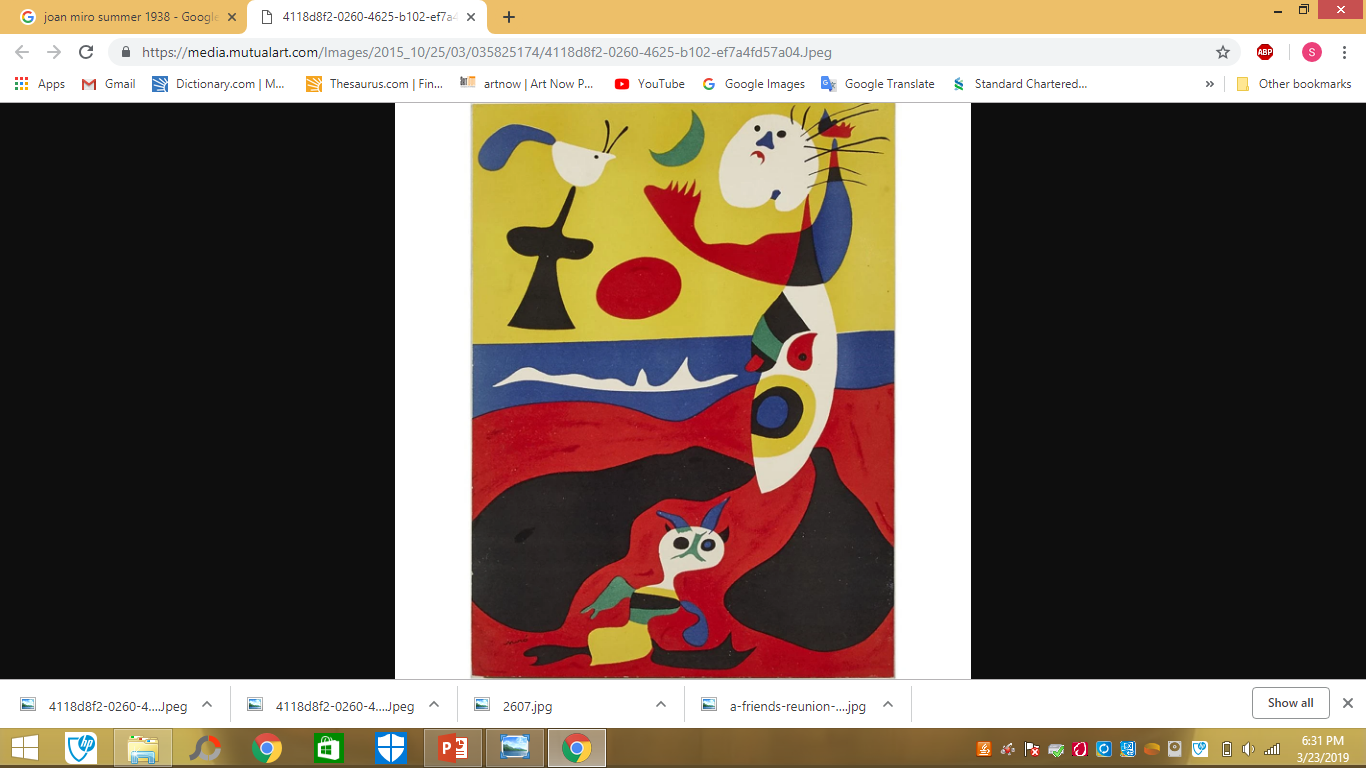 JOAN MIRÓ
“Summer” 
Oil on Canvas
(1938)
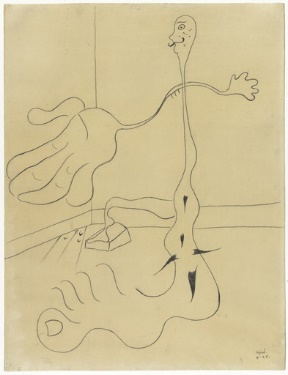 JOAN MIRÓ
“The Statue” 
(1926)